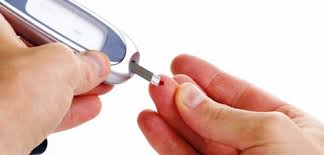 Diabetes Mellitus
OUT LINES
Definition 
Classification
Pathophysiology
Risk factors
Prevention 
Clinical manifestation
Diagnostic test
Complication of diabetes  
Assessment
Medical management 
 nursing process
Diabetes Mellitus:
Is a group of metabolic diseases characterized by hyperglycemia resulting from defects in insulin secretion, insulin
action, or both
Classification:
The major classifications of diabetes are :

 1- Type 1 diabetes
 2- Type 2 diabetes
 3- Gestational diabetes 

The different types of diabetes mellitus vary in
Cause , and treatment
Types of DM
Type 1 diabetes: a metabolic disorder characterized by an absence
of insulin production and secretion from autoimmune destruction of
the beta cells of the islets of Langerhans in the pancreas; formerly
called insulin-dependent, juvenile, or type I diabetes



Type 2 diabetes: a metabolic disorder characterized by the relative
deficiency of insulin production and a decreased insulin action and
increased insulin resistance.
Gestational Diabetes Mellitus (GDM):
Any degree of glucose intolerance with its onset during pregnancy ,
Hyperglycemia develops during pregnancy because of the secretion of placental hormones, which causes insulin resistance.
        Gestational diabetes occurs in as many as 14% of pregnant women and increases their risk for hypertensive disorders during pregnancy .
      Women with GDM usually return to normal after delivery . However, many women who had GDM develop type 2 diabetes later in life. For this reason, a woman who has had GDM should be counseled to maintain her  body weight and to exercise regularly to reduce her risk for type 2 diabetes
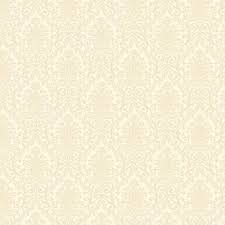 Risk Factors for Diabetes type 1 
Having a mother who had preeclampsia during pregnancy
Family history of diabetes 
Risk Factors for Diabetes type 2:
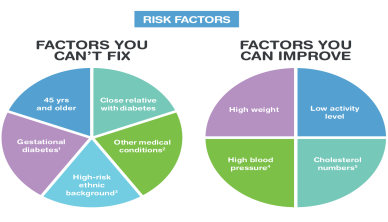 Risk Factors for Gestational Diabetes:
Age greater than 25
Family history
overweight.
Prevention of DM
-Type 1 diabetes can't be prevented.

-Type 2 diabetes and gestational diabetes can be prevented with appropriate changes in lifestyle : AS 
 Eat healthy foods. 
 physical activity.
 Lose excess weight
 Stress management
Clinical Manifestations
1- Classic Syndrome  (three Ps) :
 
Polyuria (increased urination) 
Polydipsia (increased thirst) 
polyphagia (increased appetite)

2-Fatigue and weakness
3-Sudden vision changes
4-Numbness in hands or feet
5-Dry skin
6-Skin lesions or wounds that are slow to heal
7- Recurrent infections. 

 N.B.:Type 1 diabetes may also be associated with sudden weight loss or nausea, vomiting, or abdominal pains, if DKA has developed
Diagnostic Tests of DM
Diagnostic test usually includes :

1-Glycated hemoglobin (A1C) test: 
The A1C test is used to detect type 2 diabetes and prediabetes. The A1C test is a blood test that reflects the average of a person’s blood glucose levels over the past 3 months and does not show daily fluctuations.

2-Fasting plasma glucose (FPG) test: 
The FPG test is used to detect diabetes and prediabetes. the most common test used for diagnosing diabetes. The FPG test Measures blood glucose in a person after fasted for at least 8 hours

3-Oral Glucose Tolerance Test: 
The OGTT can be used to diagnose diabetes, prediabetes, and gestational diabetes. The OGTT measures blood glucose after a person fasts for at least 8 hours and 2 hours after the person drinks a liquid containing 75 grams of glucose dissolved in water
Diagnostic Tests of DM  continue…..
4-Random Plasma Glucose Test:  
The RPG can be used to diagnose diabetes. The RPG measures blood glucose without regard to when the person being tested last ate.

A random blood glucose level of 200 mg/dL or more, plus presence of the classic symptoms, (increased urination, increased thirst, unexplained weight loss) can indicate diabetes:
Medical Management
The main goal of diabetes treatment is to normalize insulin activity and blood glucose levels to reduce the development of vascular and neuropathic complications.

Diabetes management has five components:
 
nutritional therapy, exercise,
monitoring, pharmacologic therapy, and education
1- Nutritional Therapy
Nutritional management of diabetes includes the following goals .

1.To achieve and maintain the ………….
• Blood glucose levels in the normal range or as close
to normal as is safely possible
• A lipid and lipoprotein profile that reduces the risk
for vascular disease
• Blood pressure levels in the normal range or as
close to normal as is safely possible

2. To prevent, or at least slow, the rate of development
of the chronic complications of diabetes by modifying
nutrient intake and lifestyle

3. To address individual nutrition needs, taking into account
personal and cultural preferences
Nutritional Therapy
Caloric Requirements. Calorie-controlled diets are
planned by first calculating a person’s energy needs and
caloric requirements based on age, gender, height, and
weight.

Caloric Distribution. A meal plan for diabetes focuses on the percentages of calories that come from carbohydrates ,proteins, and fats.
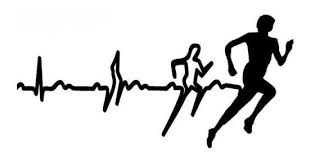 Exercise
Exercise is extremely important in diabetes management because of its effects on lowering blood glucose and reducing cardiovascular risk factors. Exercise lowers blood glucose levels by increasing the uptake of glucose by body muscles and by improving insulin utilization

Exercise Recommendations :

Ideally, a person with diabetes should exercise at the same time (preferably when blood glucose levels are at their peak) and in the same amount each day. Regular daily exercise
Monitoring Blood Glucose Level
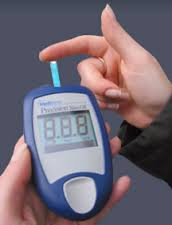 Blood glucose monitoring is a self-monitoring of blood glucose (SMBG) levels has dramatically altered diabetes care.

Self-Monitoring of Blood Glucose

Using frequent SMBG and learning how to respond to the
results enable people with diabetes to adjust their treatment regimen to obtain optimal blood glucose control. 
It allows for detection and prevention of hypoglycemia and hyperglycemia.
Frequency of Self-Monitoring of Blood Glucose.
For most patients who require insulin, SMBG is recommended two to four times daily (usually before meals and at bedtime).

 For patients who take insulin before each meal, SMBG is required at least three times daily before meals to determine each dose. 

For those who not receiving insulin may be instructed to assess their blood glucose levels at least two or three times per week
Pharmacologic Therapy
In type 1 diabetes, exogenous insulin must be administered
for life because the body loses the ability to produce insulin.

In type 2 diabetes, insulin may be necessary on a long-term
basis to control glucose levels if meal planning and oral
agents are ineffective
The role of Insulin in the body:
1-Regulate sugar in the bloodstream. The main job of insulin is to keep the level of sugar in the bloodstream  within a normal range. 
2-Storage of excess glucose for energy.
Types of Insulin
Rapid-acting insulin. This starts to work within a few minutes and lasts for a couple of hours.
short-acting insulin. It takes about 30 minutes to work fully and lasts for 3 to 6 hours.
Intermediate-acting insulin. This takes 2 to 4 hours to work fully. Its effects can last for up to 18 hours.
Long-acting insulin. It can work for an entire day
Complications of Insulin Therapy
Local Allergic Reactions. A local allergic reaction (redness,
swelling, tenderness)
may appear at the injection site 1 to 2 hours after the insulin
administration. These reactions, which usually occur
during the beginning stages of therapy and disappear with
continued use of insulin.

Morning Hyperglycemia. An elevated blood glucose level
on arising in the morning is caused by an insufficient level
of insulin,
Methods of insulin delivery
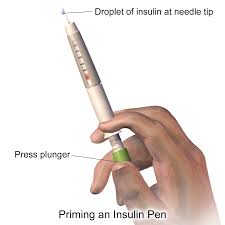 Insulin Pens.
 Insulin pens use small (150- to 300-unit) prefilled
insulin cartridges that are loaded into a pen 
    like holder. 
A disposable needle is attached to the device for 
    Insulin injection.
Jet Injectors.
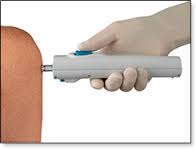 As an alternative to needle injections, jet injection
devices deliver insulin through the skin under pressure in an extremely fine stream
Insulin Pump
Continuous subcutaneous insulin infusion involves the use of small, externally
 worn devices (insulin pumps) that closely mimic the functioning of the normal pancreas
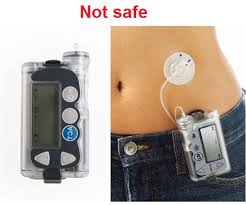 Oral Pharmacologic Therapy
Pramlintide
    is a synthetic analogue of  human amylin, a hormone that is secreted by the beta cells of the pancreas, has recently been approved for treatment of both type 1 and type 2 diabetes.

Exenatide  
      is another medication approved for the treatment of type 2 diabetes in combination with metformin or sulfonylureas.
 It is derived from a hormone that is produced in the small intestine and has been found to be deficient in type 2 diabetes. 
It is normally released after food is ingested to delay gastric emptying and enhance insulin secretion, resulting in dampening of the rise in blood  glucose levels after meals.
Nursing care of diabetic patients 1- Assessment
-Patient is assessed for physical factors that may impair his or her ability to learn or perform self-care skills, such as
-Visual deficits (the patient is asked to read numbers or words on the insulin)
-Deficits in motor coordination (the patient is observed eating or performing other tasks)
-Neurologic deficits caused by stroke, other neurologic disorders, or other disabling conditions, from the history in the chart (the patient is assessed for aphasia)
-Typical daily schedule (the patient is asked about timing and number of usual daily meal (
Nursing Diagnosis
Based on the assessment data, nursing diagnosis include:

1-Risk for fluid volume deficit related to polyuria and dehydration
Planning and goal:
maintenance of fluid and electrolyte balance.

Nursing intervention: 
Intake and output are measured. IV fluids and electrolytes are administered as prescribed, and oral fluid intake is encouraged. Laboratory values of serum electrolytes (especially sodium and potassium) are monitored.
-2-Imbalanced nutrition related to imbalance of insulin, food.

Planning and goal: 
optimal control of blood glucose levels, nutritional management .

Nursing intervention: 
Improving Nutritional Intake
Meal planning is implemented, with the control of glucose as the primary goal.
 Planning must take into consideration the patient's lifestyle, cultural background, activity level, and food preferences. 
The patient is encouraged to eat full meals and snacks as prescribed in the diet prescription
Nursing diagnosis: 
3- Deficient knowledge about diabetes self-care skills/information.
Planning and goal:
 ability to perform diabetes survival skills  and self-care activities.
Nursing intervention: 
Improving Self-Care
patient teaching is the major strategy used to prepare patients for self-care.
 Special equipment may be needed for instruction on diabetes survival skills, such as an injection-aid device for insulin injection.
4- Anxiety related to loss of control, fear of inability to manage diabetes, misinformation related to diabetes.

Planning and goal: 
decreased anxiety

Nursing intervention:  
Reducing Anxiety 
provide emotional support and sets aside time to talk with the patient who wishes to express feelings, or ask questions about this new diagnosis. The patient and family are assisted to focus on learning self-care behaviors. The patient is encouraged to perform the skills that are feared most and must be reassured that once a skill such as self injection is performed for the first time, anxiety will decrease.